Fast ansatte leger på legevakt – hvilke krav stilles til kommunen?
Lederkonferansen 2022
Karin Straume, fagdirektør
Formål:
«heve kvaliteten i den kommunale helse- og omsorgstjenesten»


Krav:
Spesialist i allmennmedisin
Under spesialisering i allmennmedisin
(‘Gammel’ EØS-lege)


Unntak:
Vikariat under 1 år (forlenget under pandemien)
Utenom ordinært arbeid
Annen spesialistutdanning og jobber utenfor allmennmedisin


Ønsker at alle skal få spesialistutdanning i allmennmedisin
«Kompetanse-forskriften»
Hvem kan ansettes?
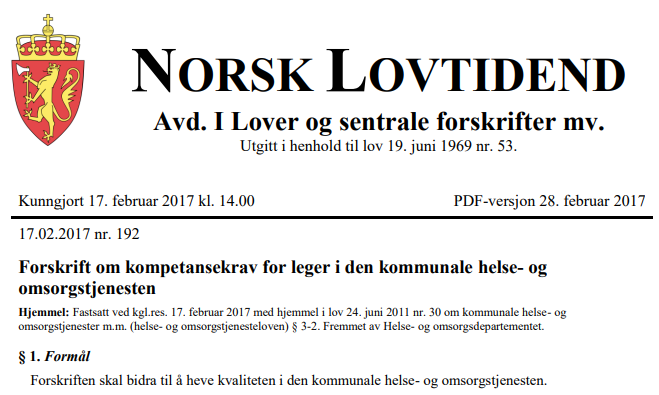 Formål:
«…forsvarlige og koordinerte akuttmedisinske tjenester utenfor sykehus….»

Spesialist i allmennmedisin
30 mnd klinisk tjeneste. Som ledd i dette 40 legevakter, eller ha arbeidet ett år som allmennlege i den kommunale helse- og omsorgstjenesten
(«gammel» EØS-lege + 40 legevakter)
Konvertert spesialitet i allmennmedisin utenfor EØS + 40 legevakter/ett år i kommunale helse- og omsorgstjeneste

+ kurs i akuttmedisin og volds-og overgrepshåndtering

Bakvakt for alle som ikke oppfyller kravene



Unntak under pandemien

Ønsker at alle skal få spesialistutdanning i allmennmedisin
Akuttmedisin-forskriften
Kompetansekrav til lege i kommunal legevakt
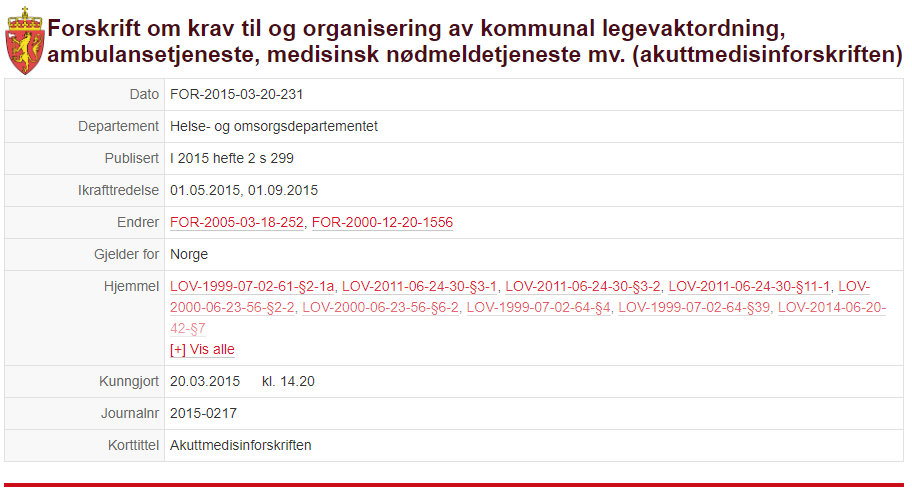 Kompetansebasert:
88 kliniske læringsmål i allmennmedisin
24 felles kompetansemål

Arbeidsgiver større ansvar
Kommunen må registrere seg som utdanningsvirksomhet
Legevakten må være en beskrevet læringsarena i utdanningsplanen
Godkjenne oppnådde læringsmål (etter råd fra veileder, supervisør o.a)

1,5 år LiS-1 (tidl. turnustjeneste), deretter:
Min. 4 års tjeneste i allmennmedisin, hvorav
2 år åpen, uselektert allmennpraksis
6-12 mnd institusjonstjeneste (med egne læringsmål)
Ny spesialist-utdanning i allmennmedisin
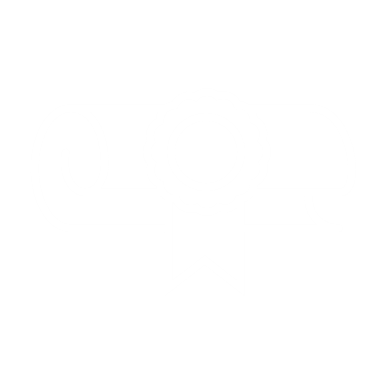 Ønsker at alle skal få spesialistutdanning i allmennmedisin


Individuell utdanningsplan
Supervisjon
Veiledning 
Gruppeveiledning
Anbefalte læringsaktiviteter (kurs mm)
Learning by doing
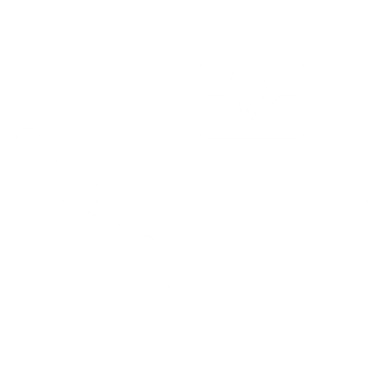 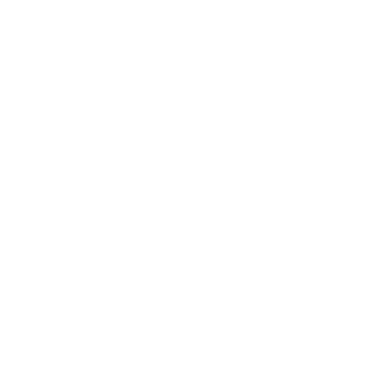 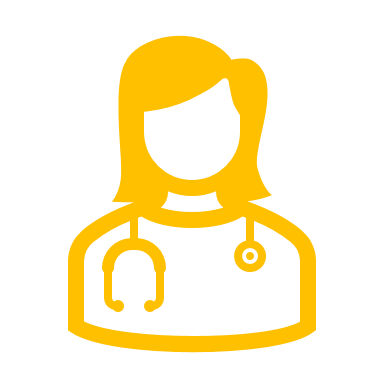 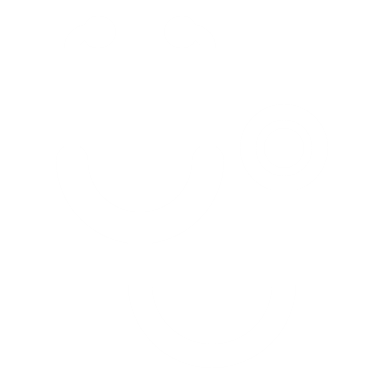 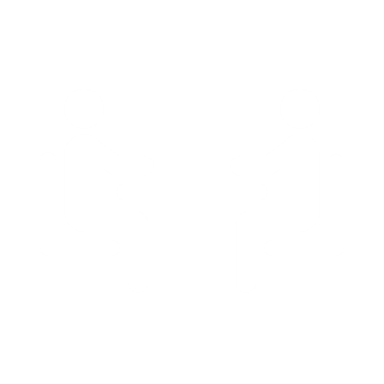 Mulighet for fast ansatte, fulltids legevaktleger til å få 2 års åpen, uselektert allmennpraksis

Kan få refusjon for arbeid på legesenter uten egen liste (samtidig som listeinnehaver)

Søknad til Helsedirektoratet (årets frist er passert)
Introduksjons-stillinger
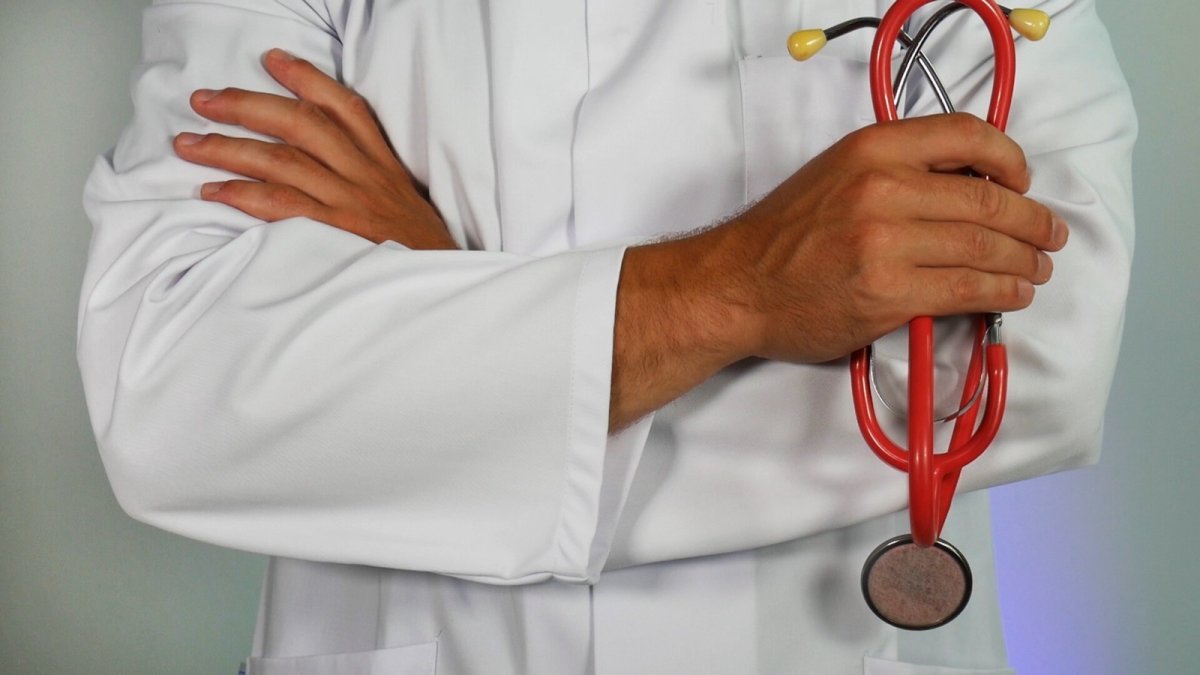 Illustrasjon: Helsedirektoratet.no